Дисциплина «Экономика и управление ВЭД»Лектор: Геврасева А.П., к.э.н., доцент
Международные операции купли-продажи информации
Международный рынок информации
Это совокупность экономических, правовых и организационных отношений, касающихся торговли информационными услугами, и характеризуется определенной номенклатурой, ценами, условиями и механизмом их предоставления.
Причины, обусловившие появление международных операций купли-продажи информации:
Формирование мирового рынка информационных услуг
Середина 1950-х гг.
В 1980-е гг.
Поставщики информационных услуг
Субъекты рынка информационных услуг
Посредники
Владельцы банков данных
Передают 
информацию 
посредникам
ЭТО
передают 
информацию 
потребителям
Издательские и исследовательские организации, 
а также их филиалы
Потребителями выступают юридические и физические лица, решающие задачи
Функционирование в индустрии информации наряду с крупными фирмами малых организаций.
Концентрация информационных услуг;
Диверсификация деятельности крупных промышленных и исследовательских фирм ;
Интернационализация капитала в индустрии информации;
Увеличение стоимости технических средств и программирования;
Значительное увеличение в последние годы спроса на информацию;
Привлечение в индустрию информации капитала из других областей экономики;
Горизонтальная интеграция и вертикальное комбинирование при подготовке родственных или взаимосвязанных услуг ;
Особенности современного рынка информационных услуг:
Рефератиные сборники
Переводы
Обзоры
Справочные издания
Библиографические указатели
Регулярный поиск
Down Loading
Непосред-ственный
Косвенный
Обзорные издания
Обработка данных
Программное обеспечение
Информационные технологии 
Информационные системы
Связь (телекоммуникационная и телефонная
Сектора информационного рынка
Лидеры информационного рынка
Наиболее успешные компании-производители
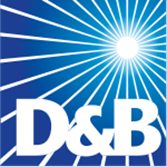 DUN & BRADSTREET (D&B) - публикует справочные данные о более, чем о 205 миллионах фирм всего мира
DERWENT -  уникальная база данных, содержащая информацию о патентах и грантах 44 стран мира, получаемая непосредственно от патентных ведомств этих стран.
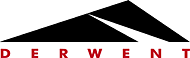 IАС (Information Access Company) является одним из мировых лидеров в области предоставления индексов и периодических статей. Компании выпускается более 1500 периодических изданий, публикуемых в 100 странах.
Внешнеторговые операции 
купли-продажи информации в практике 
Республики Беларусь
Оценка Беларуси в рейтинге ООН
1. По значению ИЭУ
2. По индексу электронного правительства
3 . По ИT-аутсорсингу (Рейтинге Global Services за 2010 г.)
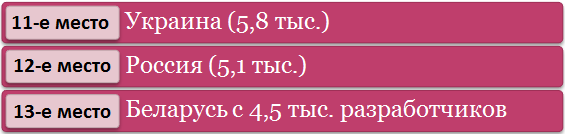 Базовые составляющие электронной торговли Беларуси
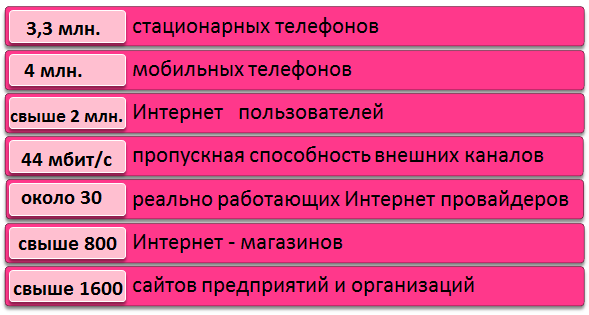 Правовое регулирование
Указ Президента РБ от 03.05.2001г.№234 «О государственной поддержке 
 Разработки и экспорта информационных технологий», 
 Декрет Президента РБ  «О Парке высоких технологий»  от  22  сентября 2005 года№12, 
Указ Президента Республики Беларусь от 27.02.2012 № 112 «О проведении электронных аукционов»
Закон «Об информатизации» от 6 сентября 1995 г. № 3850-XІІ, 
Закон «О торговле» от 28 июля 2003 г. № 231-З, 
Закон «Об электронном документе» от 10 января 2000 г. № 357-З, 
Гражданский кодекс, 
Банковский кодекс, 
Постановление Правления Национального банка  «О правилах Осуществления операций с электронными деньгами» от 26.11.2003 № 201, 
процессуальное законодательство, 
Концепция государственной политики в сфере информатизации.
Национальная программа ускоренного развития услуг в сфере информационно-коммуникационных технологий на 2011–2015 годы включается в себя следующие 9 программ:
1 - Национальная информационно-коммуникационная инфраструктура
Задачи подпрограммы:
- развитие инфраструктуры сети передачи данных с применением новых технологий передачи данных (в том числе беспроводных);
 - строительство волоконно-оптических линий связи;
 - модернизация существующей инфраструктуры ВОЛС;
 - внедрение систем сотовой подвижной электросвязи 4 поколения;
 - развитие инфраструктуры для оказания электронных гос. услуг с использованием различных средств и систем доступа;
 - увеличение экспорта услуг электросвязи;
 - внедрение дополнительных услуг на базе сетей сотовой подвижной электросвязи.
2 - Электронное правительство
Целью создания: повышение эффективности реализации основных государственных функций на основе создания и развития государственной системы оказания электронных услуг.
3 - Электронное здравоохранение
Задачи подпрограммы:
- создание в организациях здравоохранения автоматизированных информационных систем электронного документооборота, которые позволят перейти к ведению медицинской документации в электронном виде с обеспечением требований о сохранении врачебной тайны;
 - развитие телемедицины;
 - развитие систем мониторинга состояния здоровья населения, эпидемиологического благополучия;
 - создание и внедрение новых компьютерных технологий профилактики заболеваний, диагностики, обеспечения лечебных процессов;
 - создание общедоступных электронных медицинских ресурсов, в том числе посвященных оздоровлению и здоровому образу жизни человека.
4  -  Электронная занятость и социальная защита населения
Задачи 
подпрограммы:
Ожидаемые результаты:
- удовлетворение растущих информационных потребностей граждан и субъектов хозяйствования
- совершенствование системы информационно-аналитического обеспечения
- совершенствование механизмов работы по начислению и предоставлению различных социальных выплат, пособий и льгот;
- снижение административных издержек, связанных с предоставлением электронных услуг.
5
Электронное обучение и развитие человеческого капитала
Основная цель подпрограммы:
Создание условий, содействующих развитию информационного общества, на основе развития человеческого капитала и широкого внедрения элементов электронного обучения.
Электронная таможня
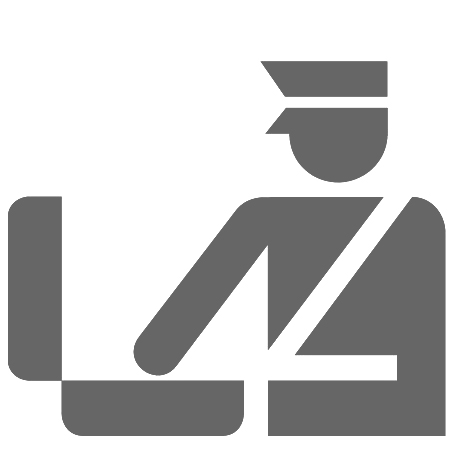 6
Основная цель подпрограммы: реализация гос. информационной политики, содействующей развитию международной торговли как составной части экономики Республики Беларусь и обеспечению конкурентоспособности национальной экономики на мировых рынках.
Формирование национального контента
Цель подпрограммы : расширение представительства государства, бизнеса, общественных организаций в глобальной компьютерной сети Интернет через развитие национального интернет-контента.
8
Безопасность   ИКТ   и   цифровое   доверие
Основная цель подпрограммы: развитие системы информационной безопасности, обеспечивающей правовое и безопасное использование ИКТ, укрепление доверия, обеспечение условий для безопасного оказания и получения электронных услуг.
Развитие экспортно-ориентированной ИТ-индустрии
Задачи  подпрограммы:
- обеспечение количественного и качественного роста белорусских организаций и предприятий, оказывающих услуги в области информационных технологий;
 - организация на базе передовых зарубежных программ и методик системы профессиональной подготовки, переподготовки кадров в сфере ИТ-индустрии;
 - создание конкурентных преимуществ для отечественных организаций в сфере информационных технологий;
 - создание системы широкой информационной поддержки развития отечественной ИТ-индустрии и повышения ее привлекательности на внутреннем и внешнем рынках;
 - создание благоприятных условий для привлечения внутренних и внешних инвестиций в сферу разработок новых и высоких технологий.
9
Структура экспорта и импорта услуг в Республике Беларусь в 2011 году
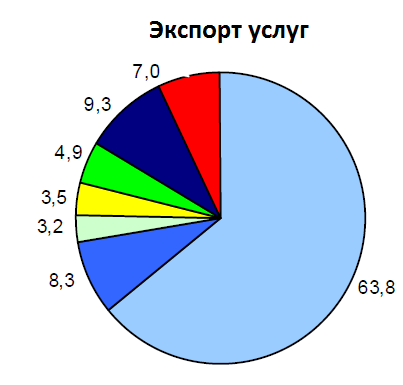 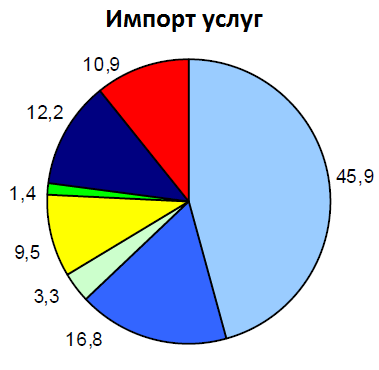 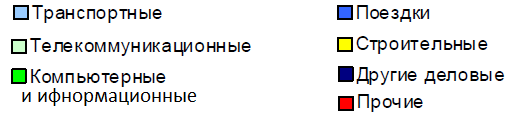 Развитие экспорта и импорта информационных и компьютерных услуг в 2001-2011гг., млн.долл.США.
Современные проблемы белорусского информационного рынка
Перспективные направления развития операции купли-продажи информации во ВЭД Республики Беларусь:
Спасибо
За внимание!